Elementary 3- Unit 8
Session 6
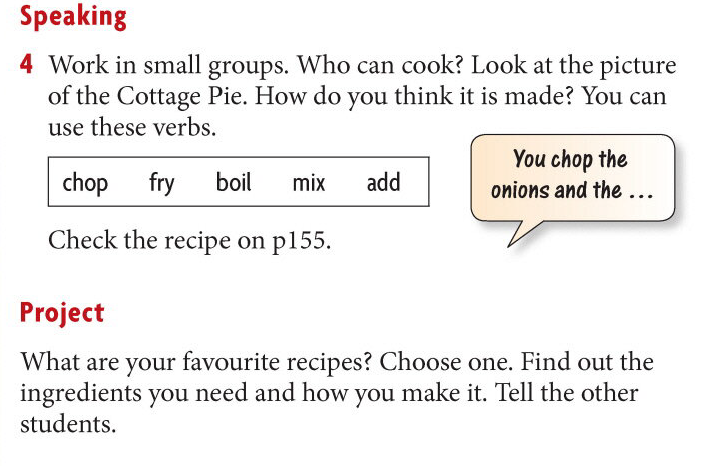 assignment
Flour
Tea or table Spoon
Butter
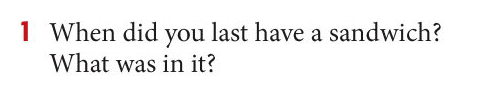 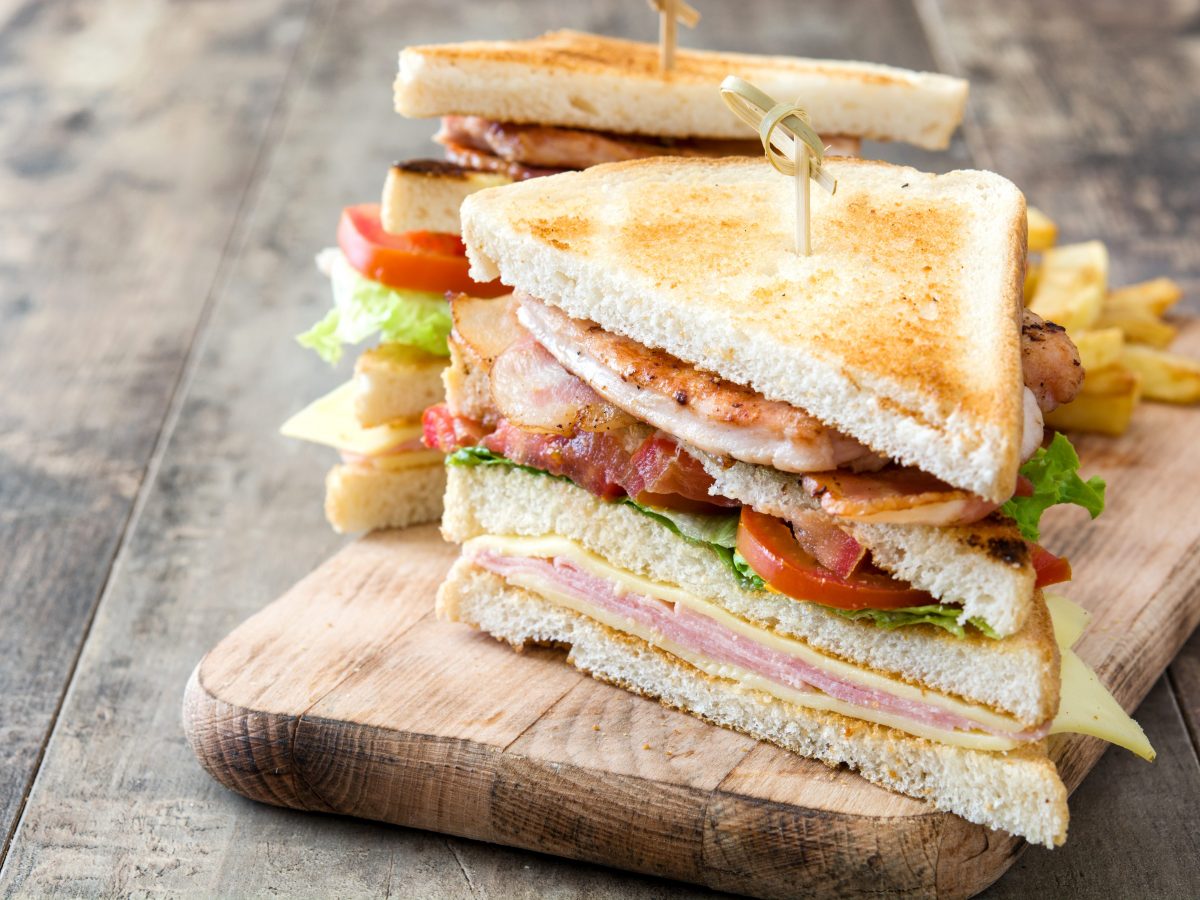 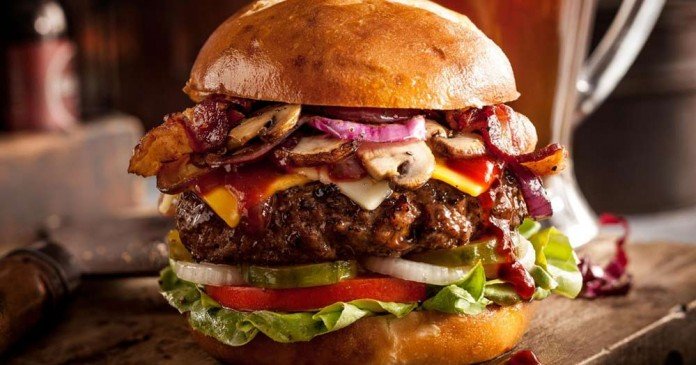 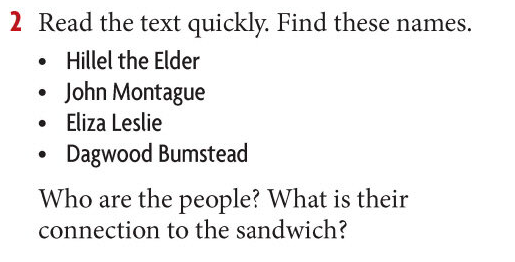 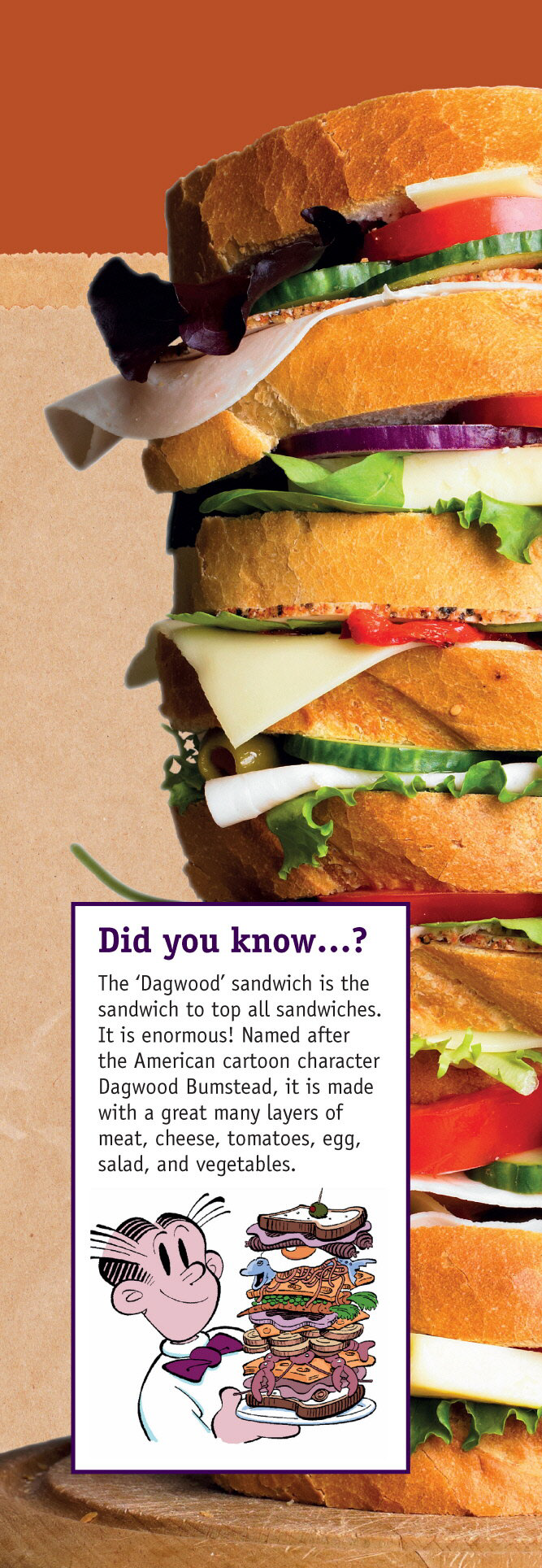 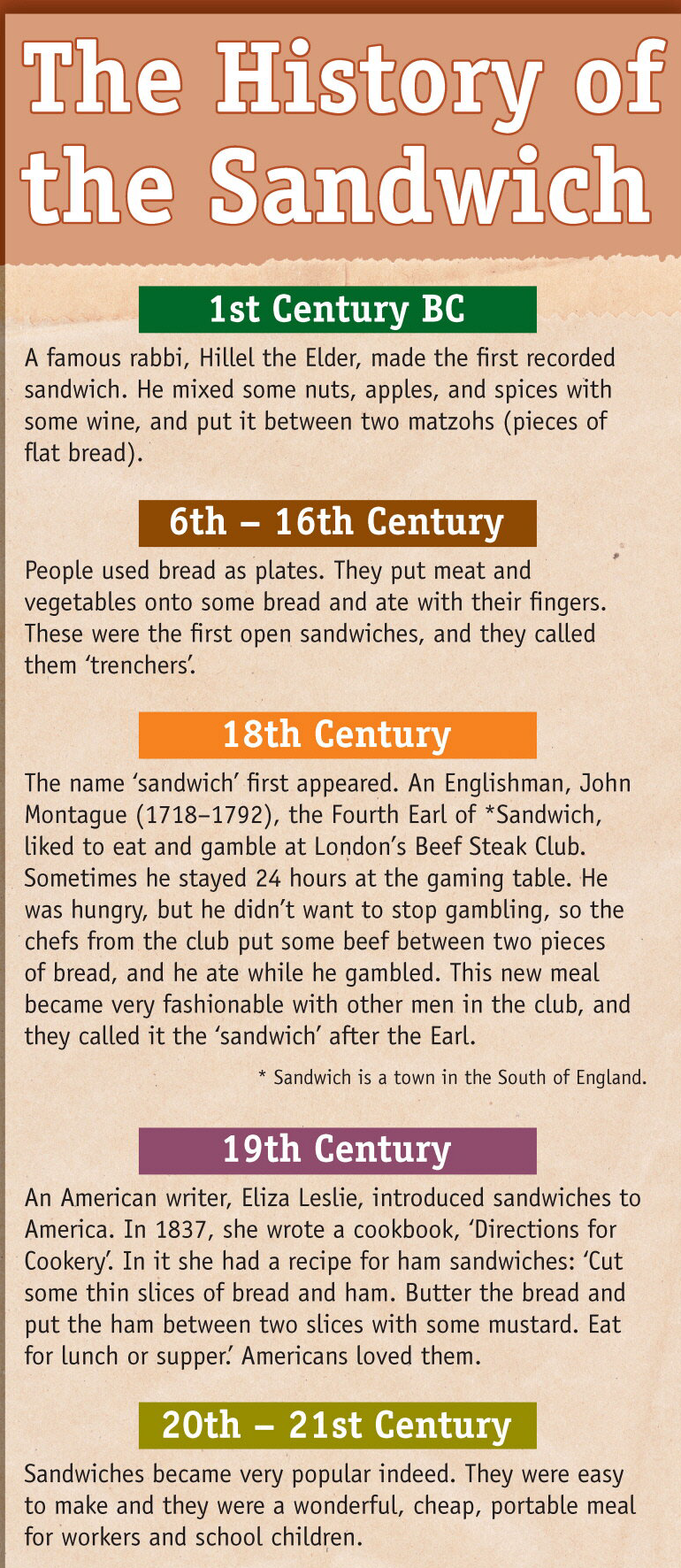 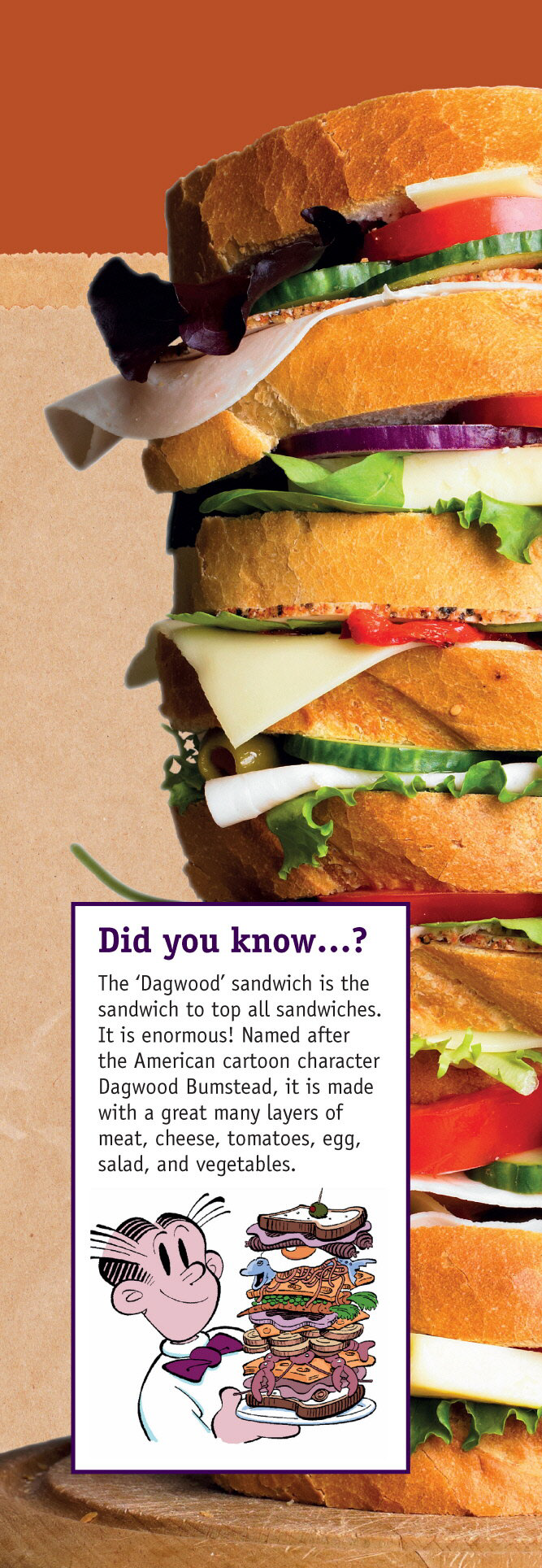 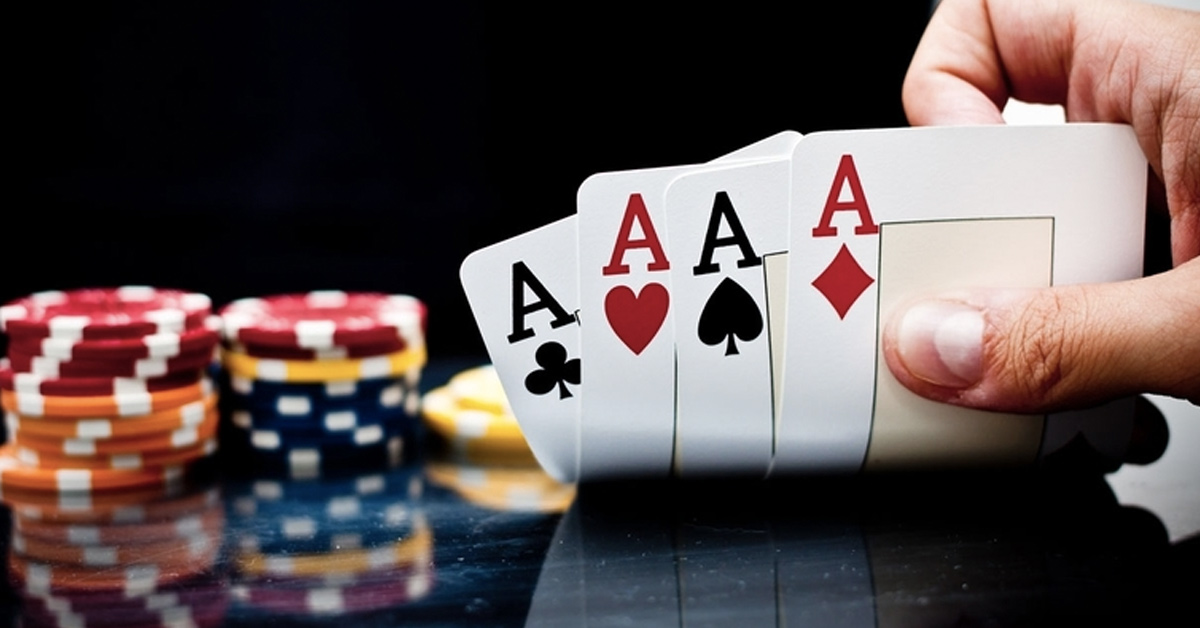 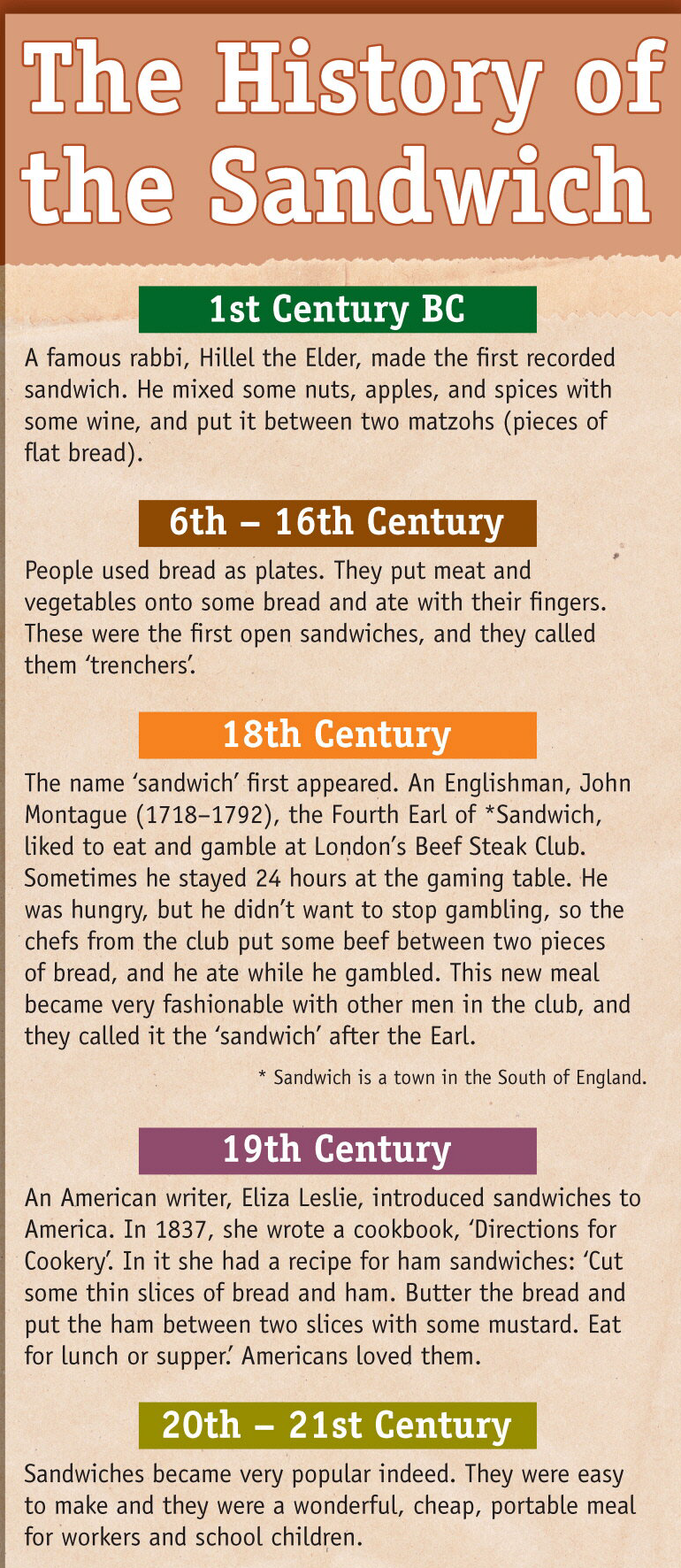 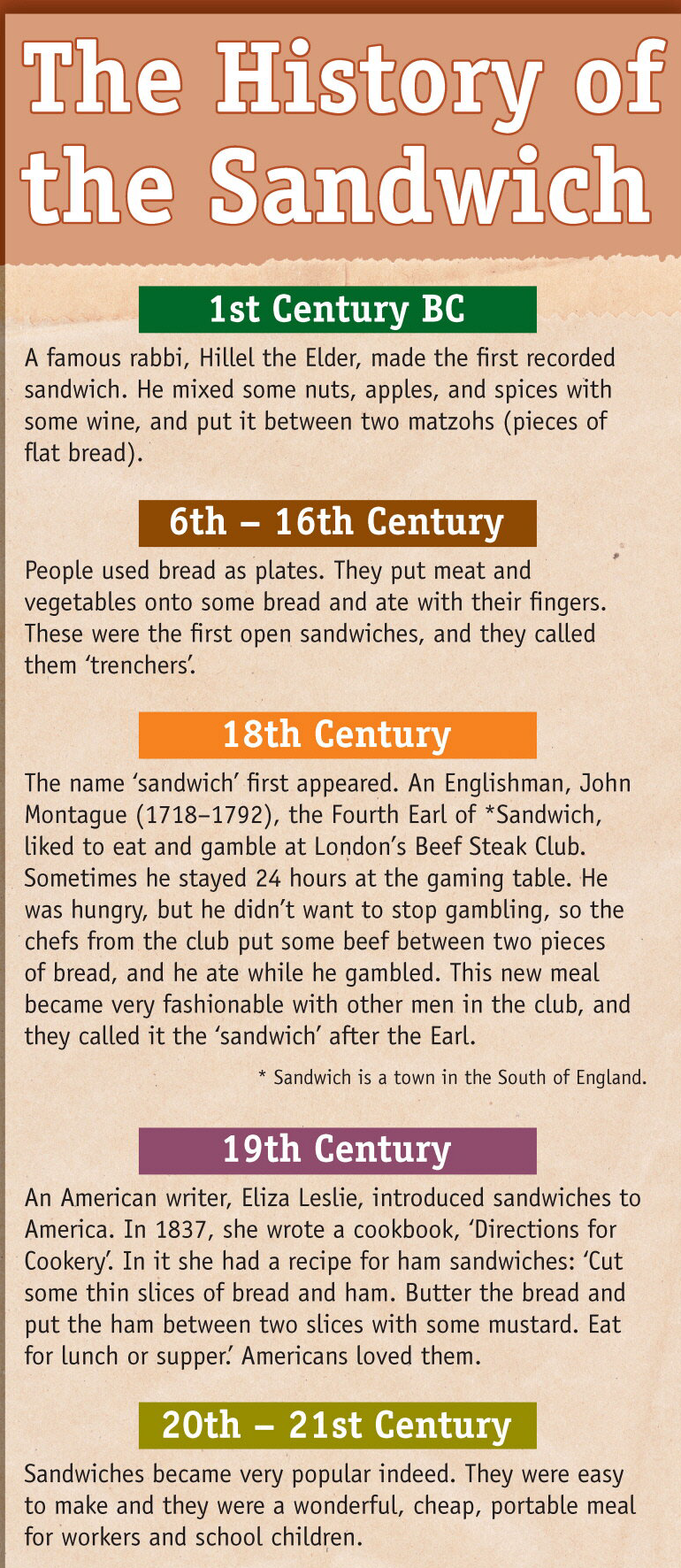 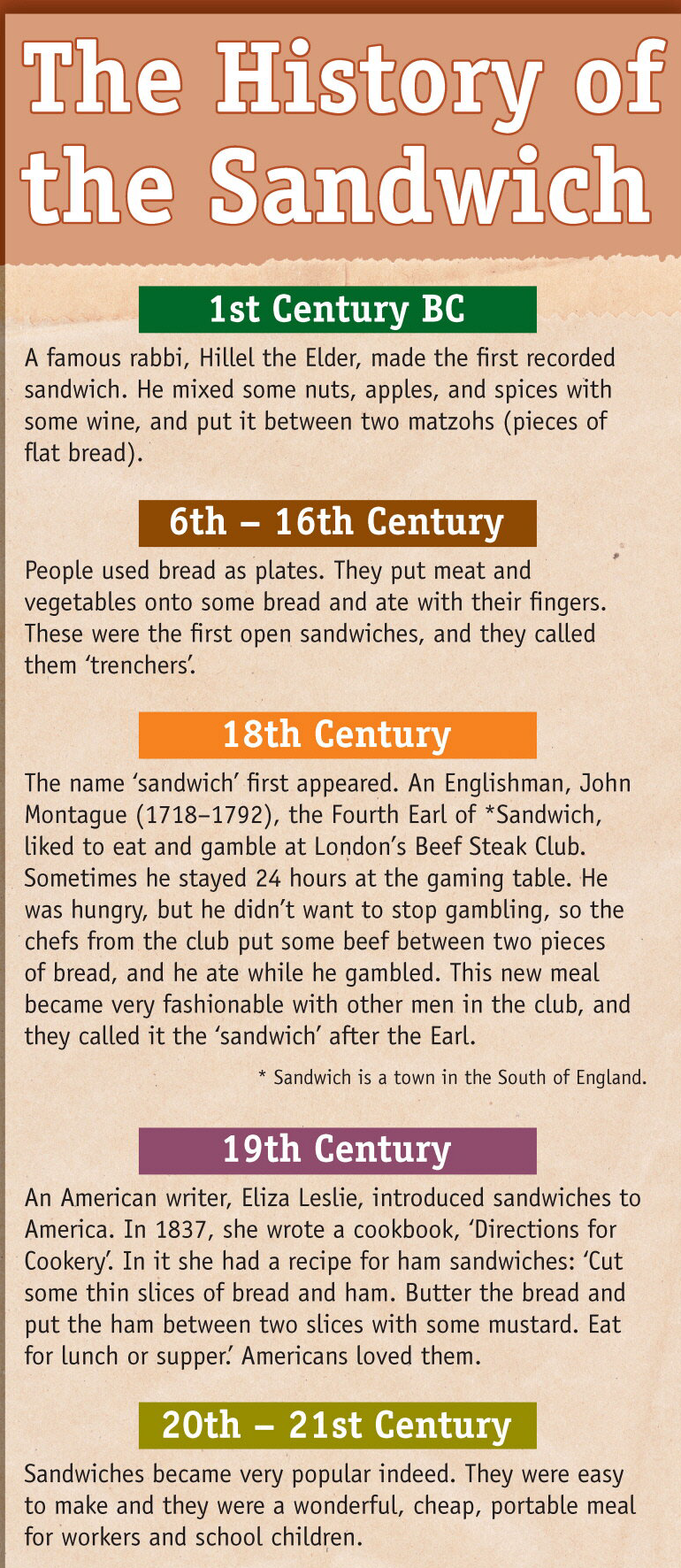 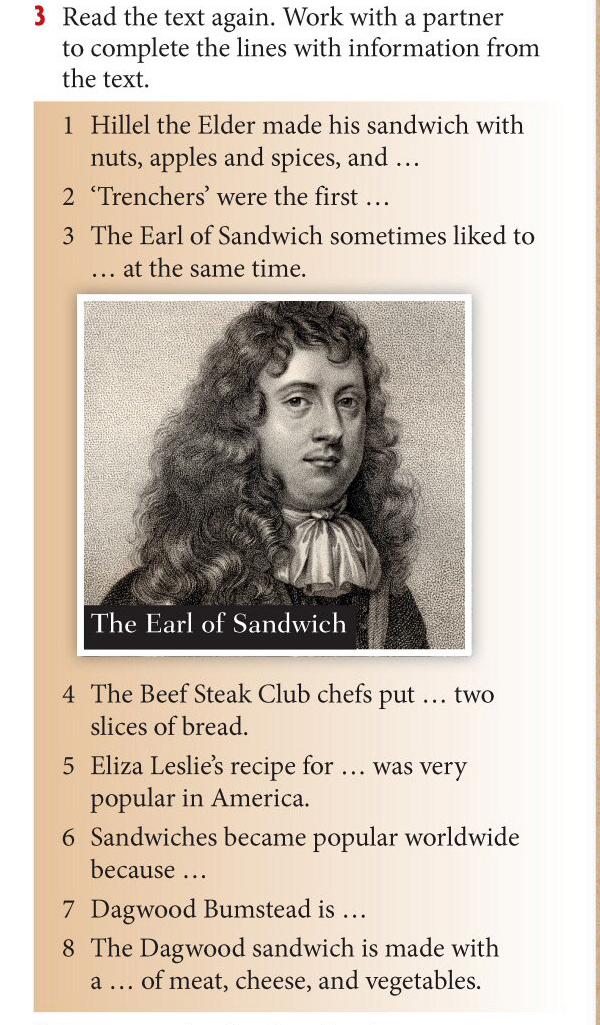 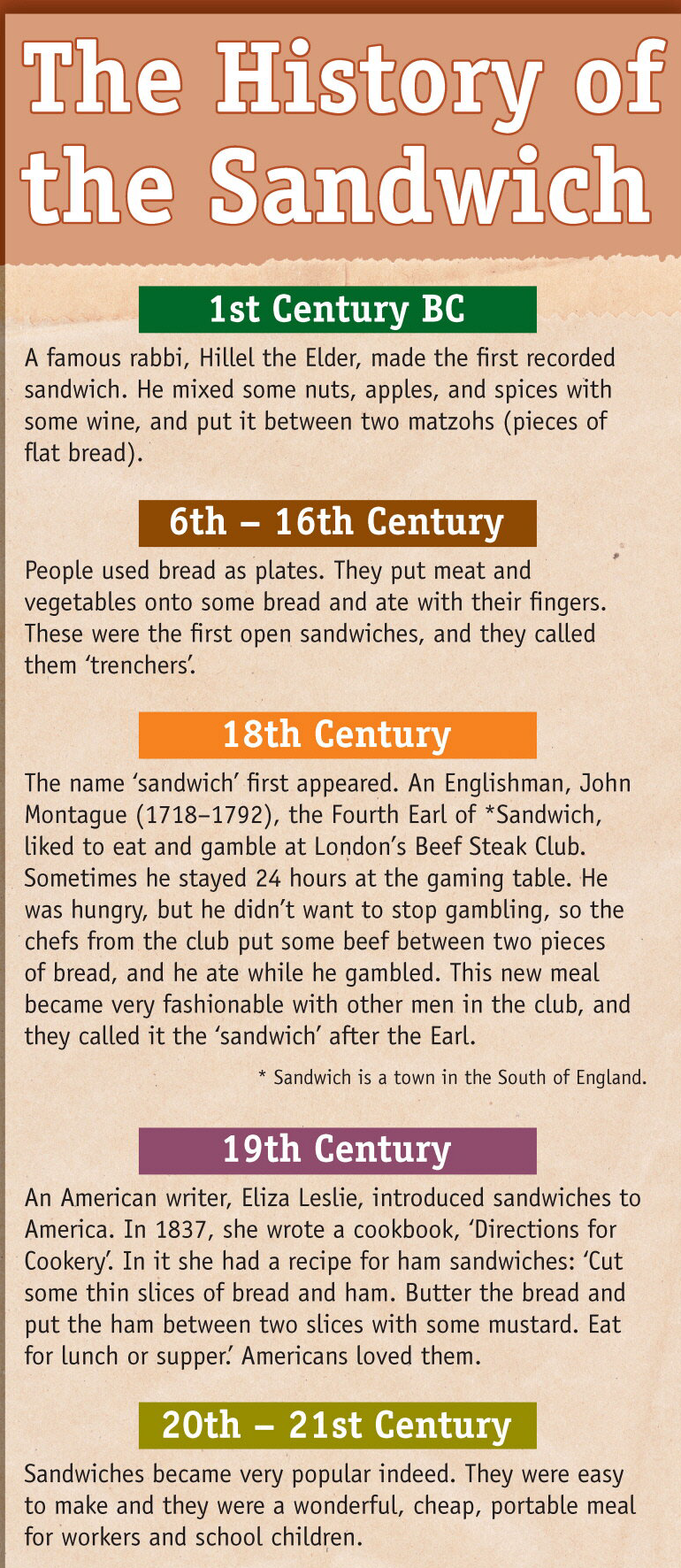 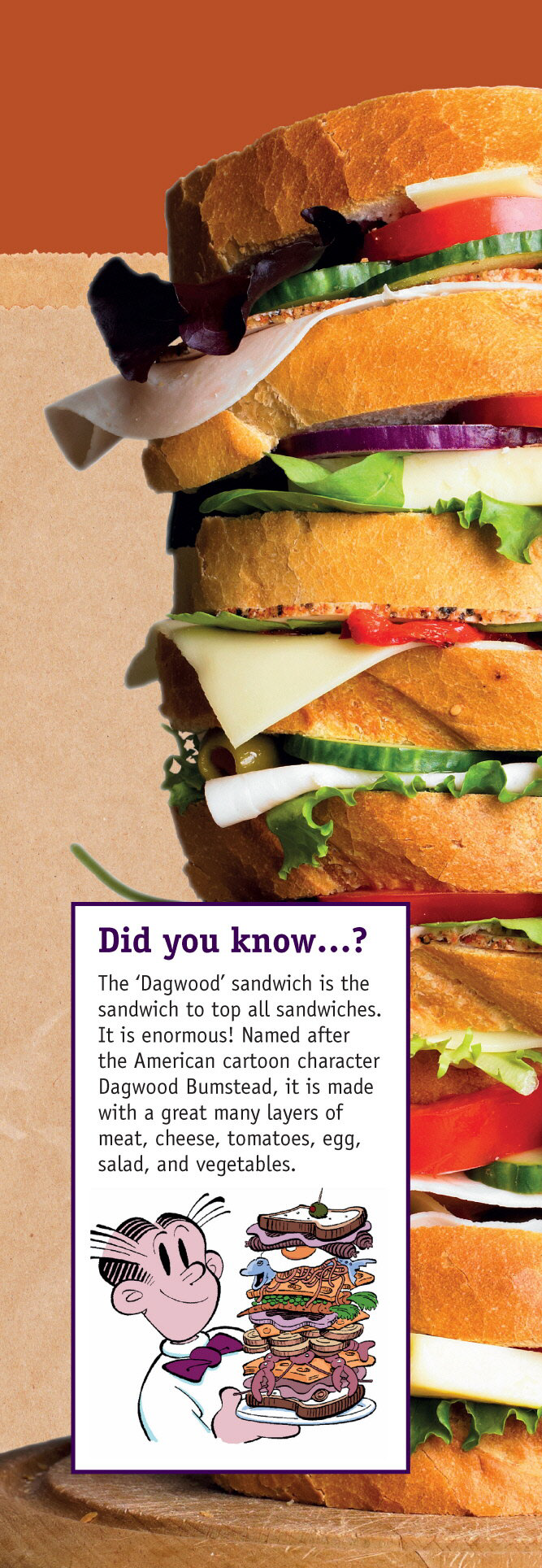 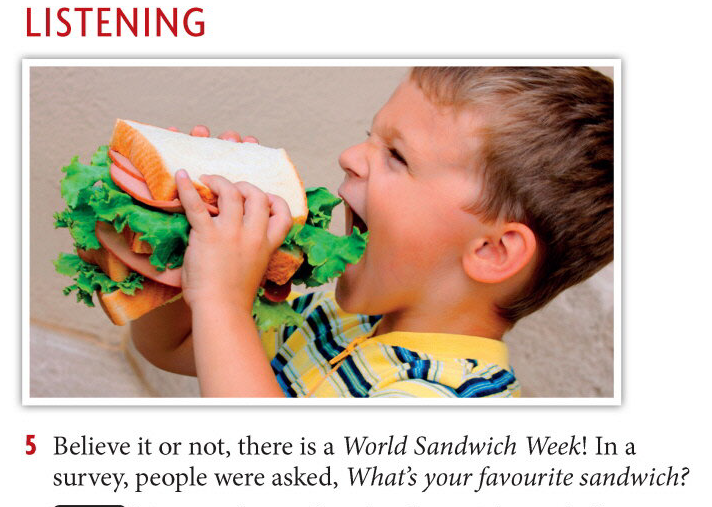 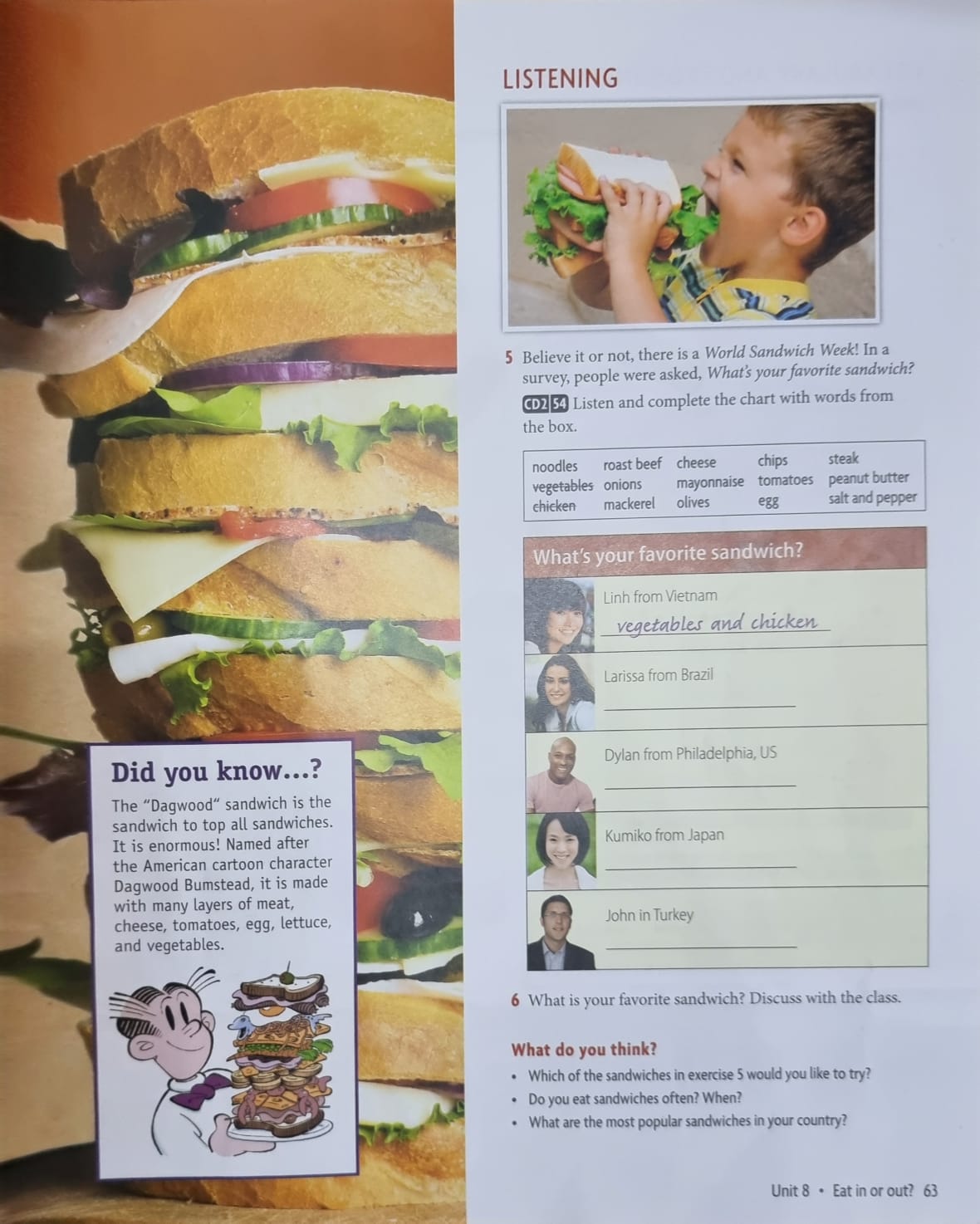 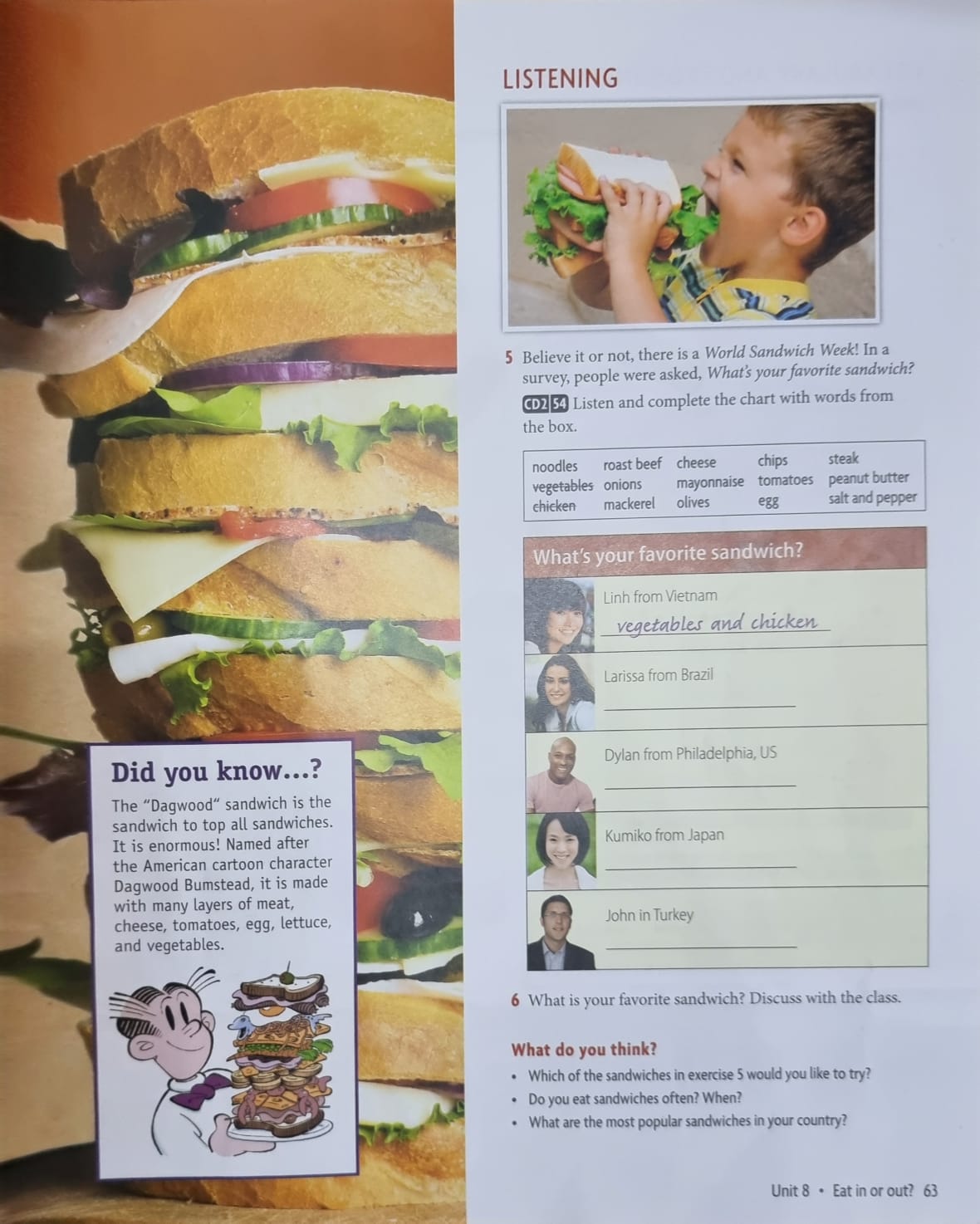 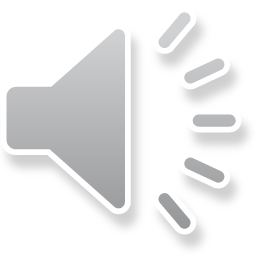 Breakout rooms
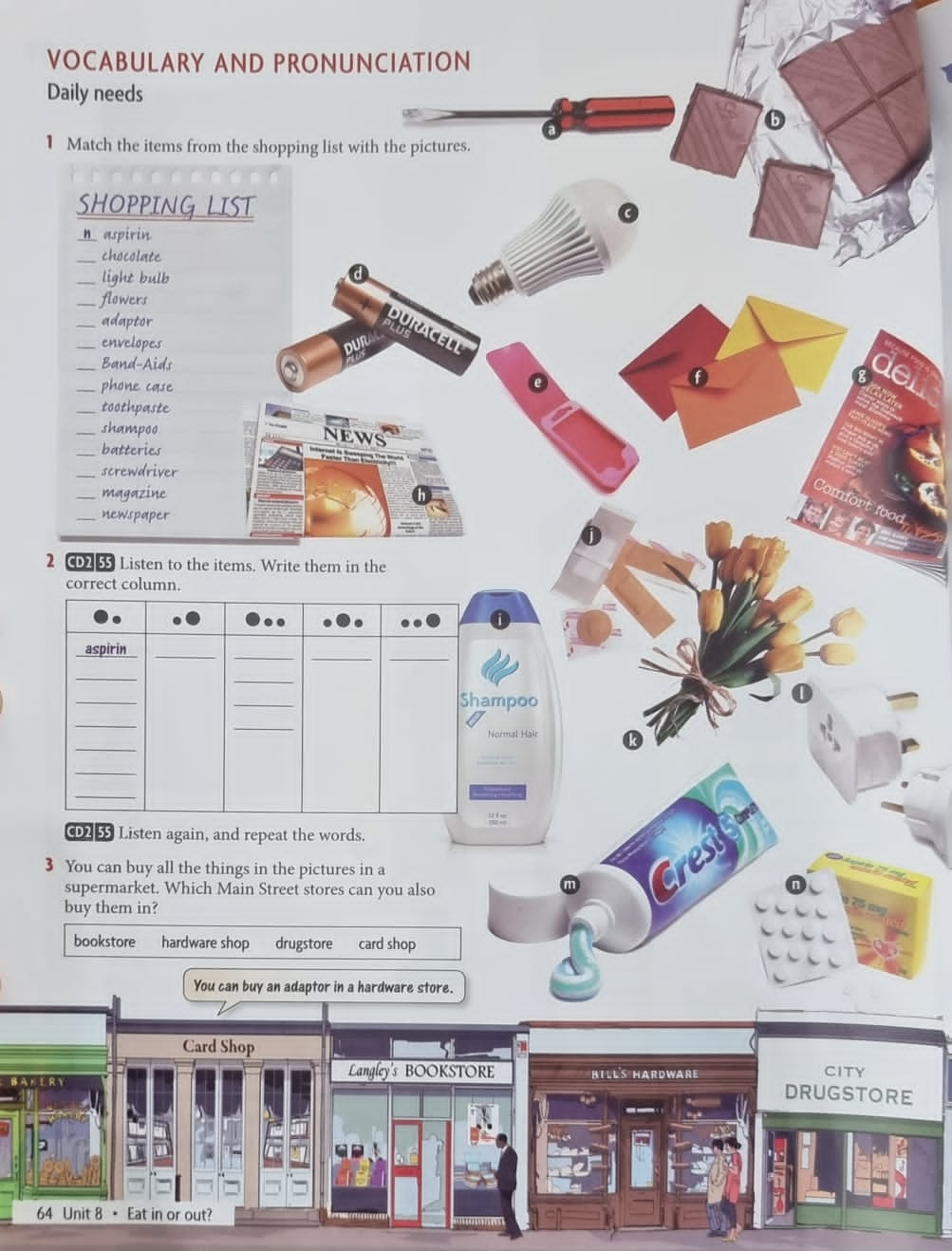 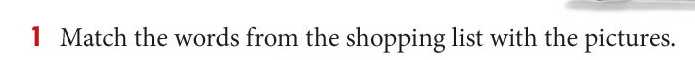 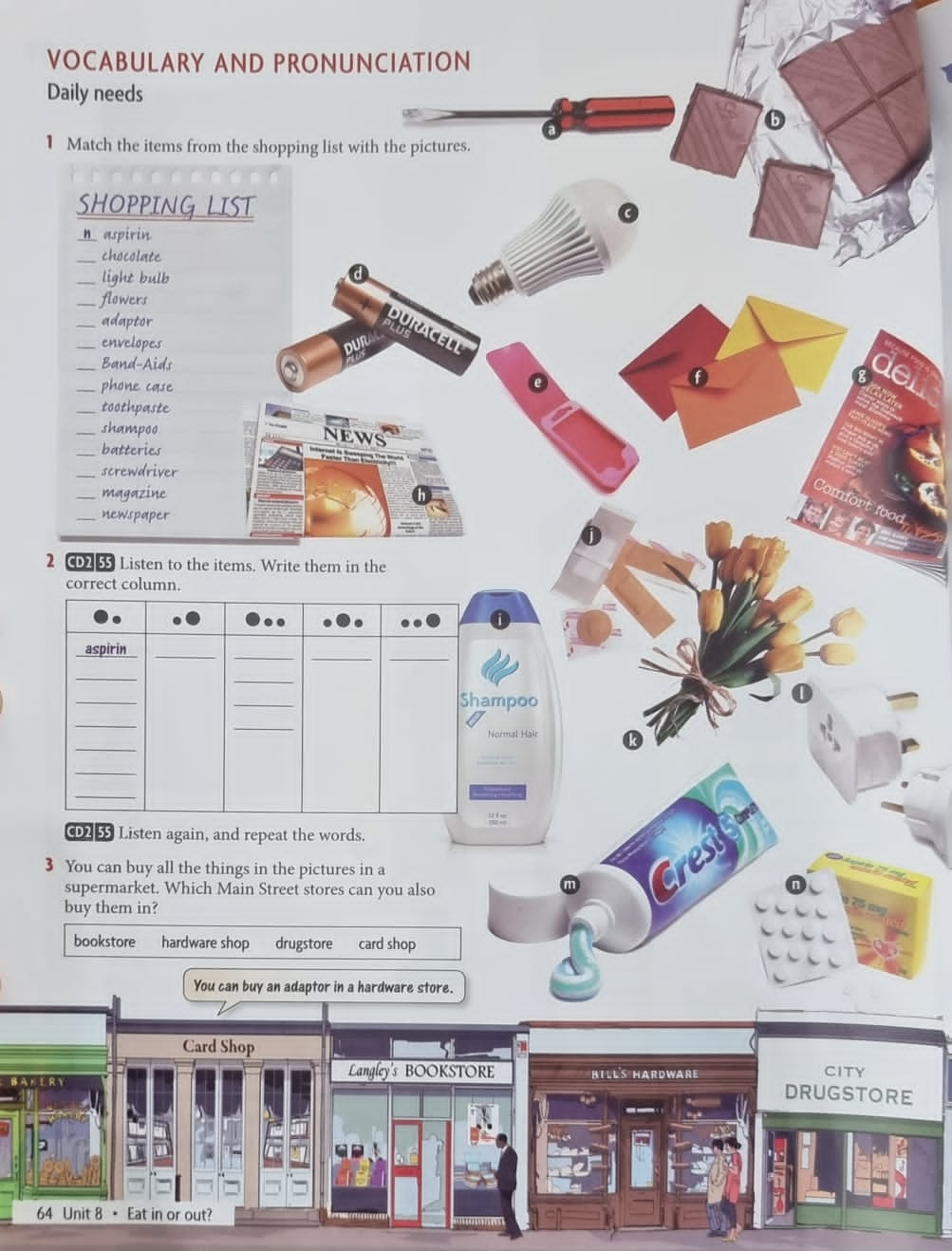 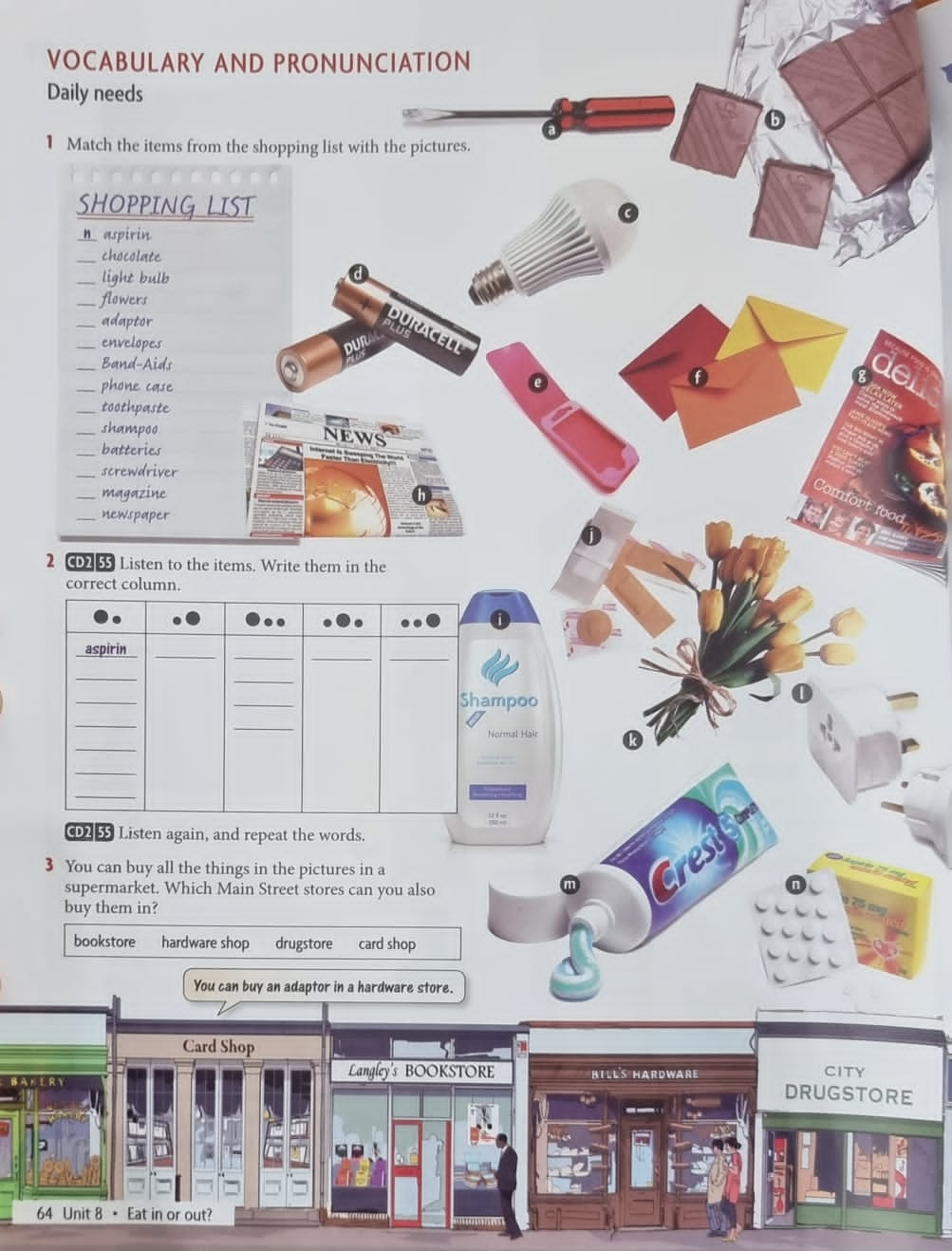 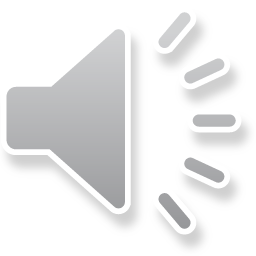 Aspirin
Chocolate
Light-bulb lighbulb
Flowers
Adaptor
Envelopes
Band aids
Phone case 
Toothpaste
Shampoo
Batteries
Screwdriver
Magazine
newspaper
Listen to the items and write them. 

Listen again and repeat
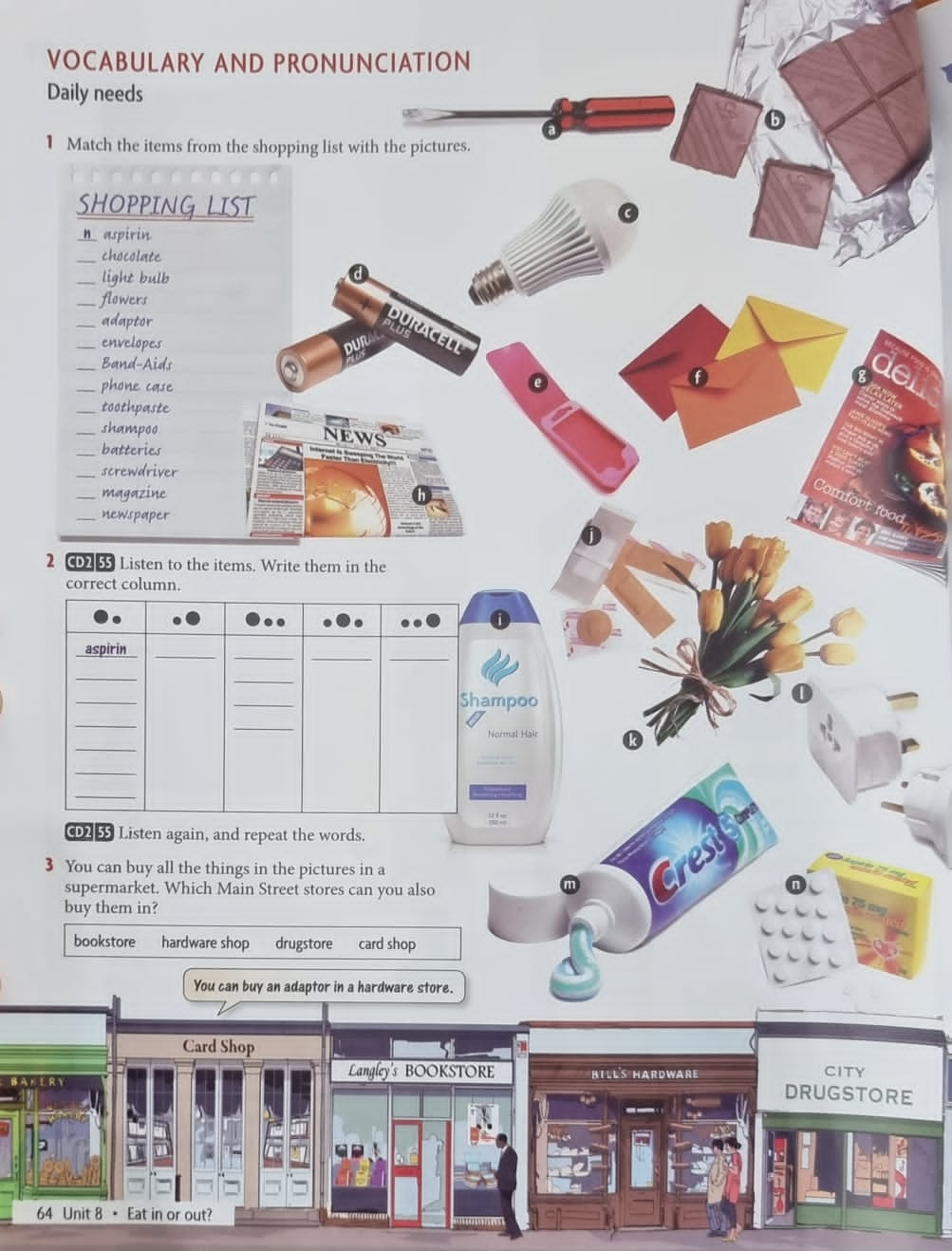 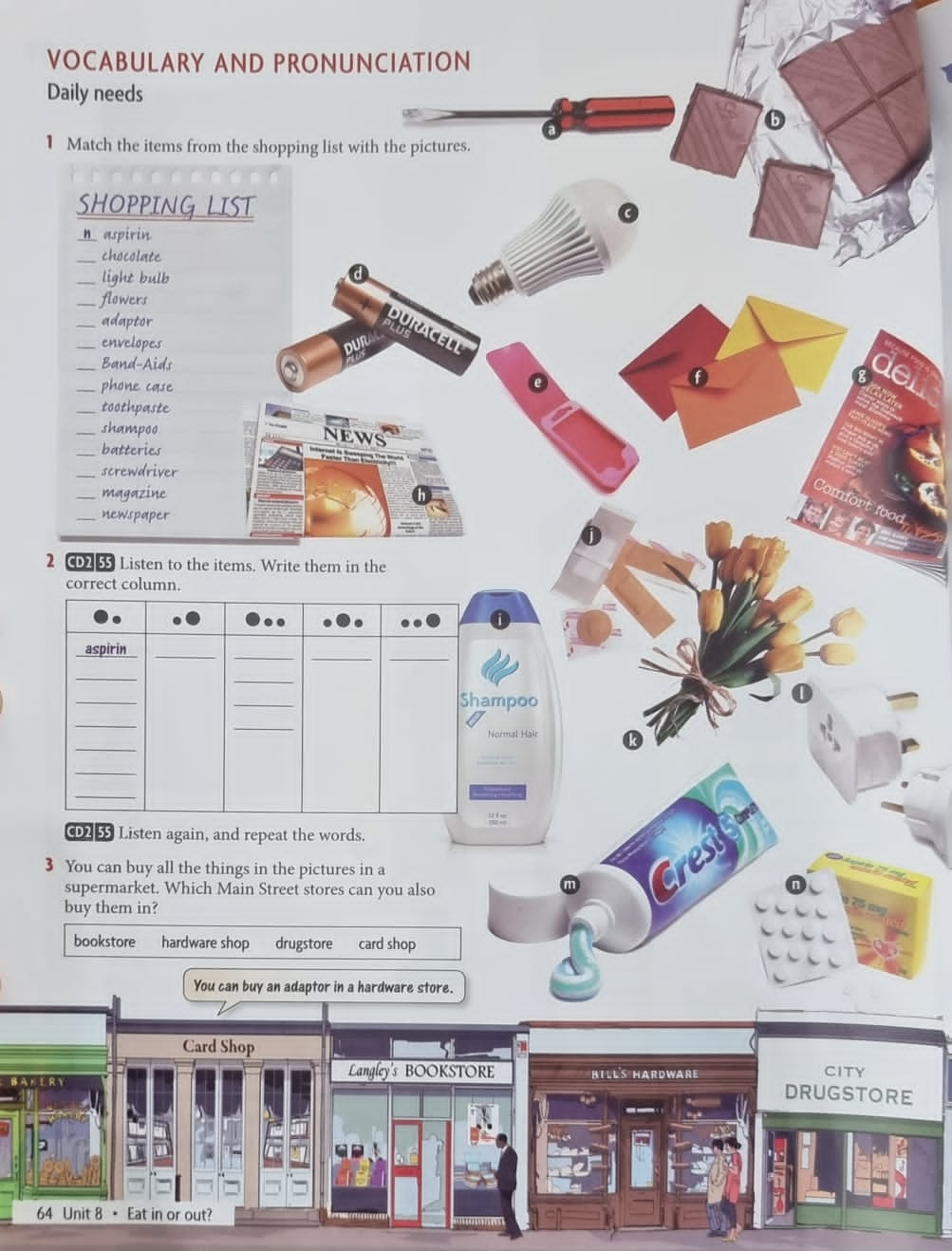 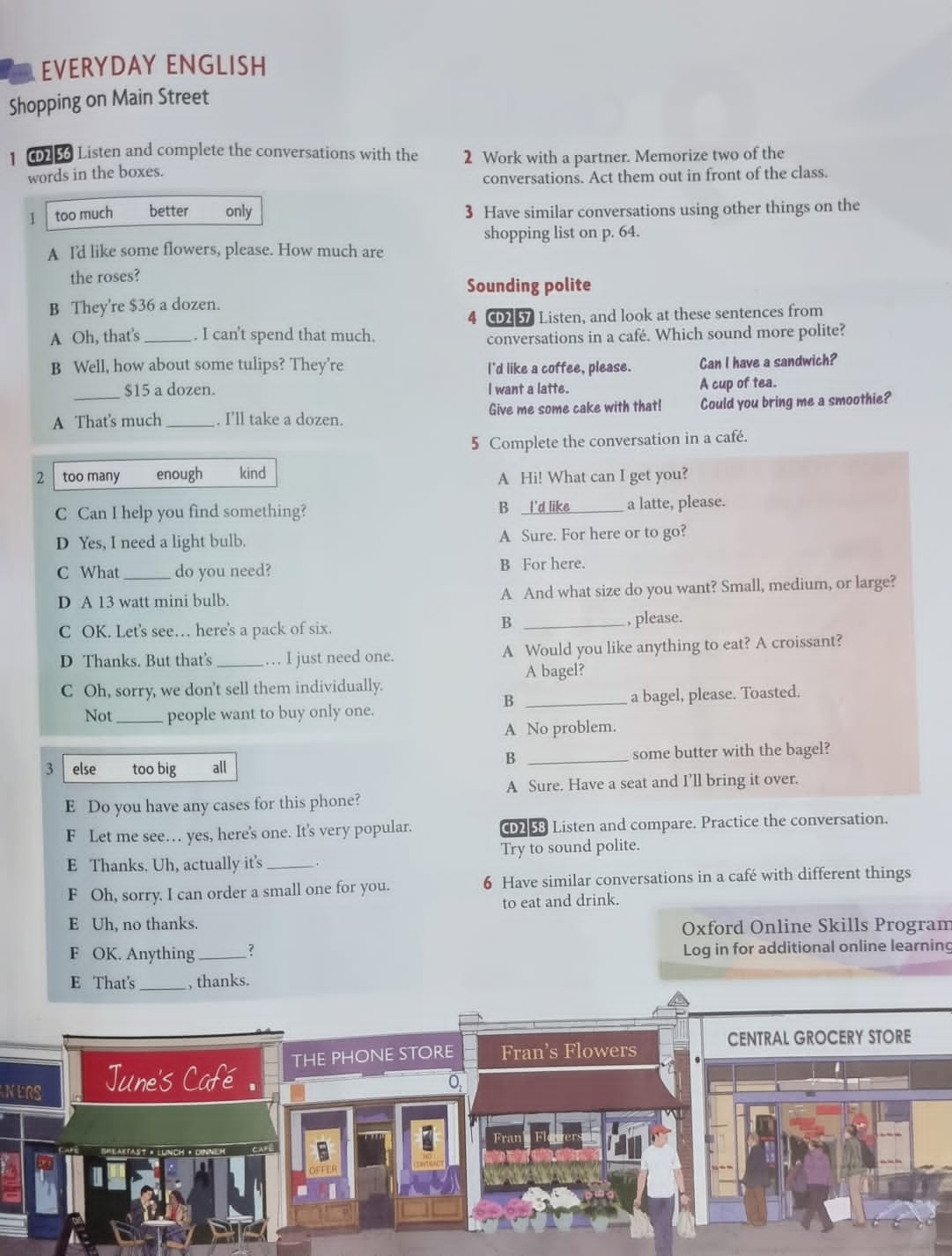 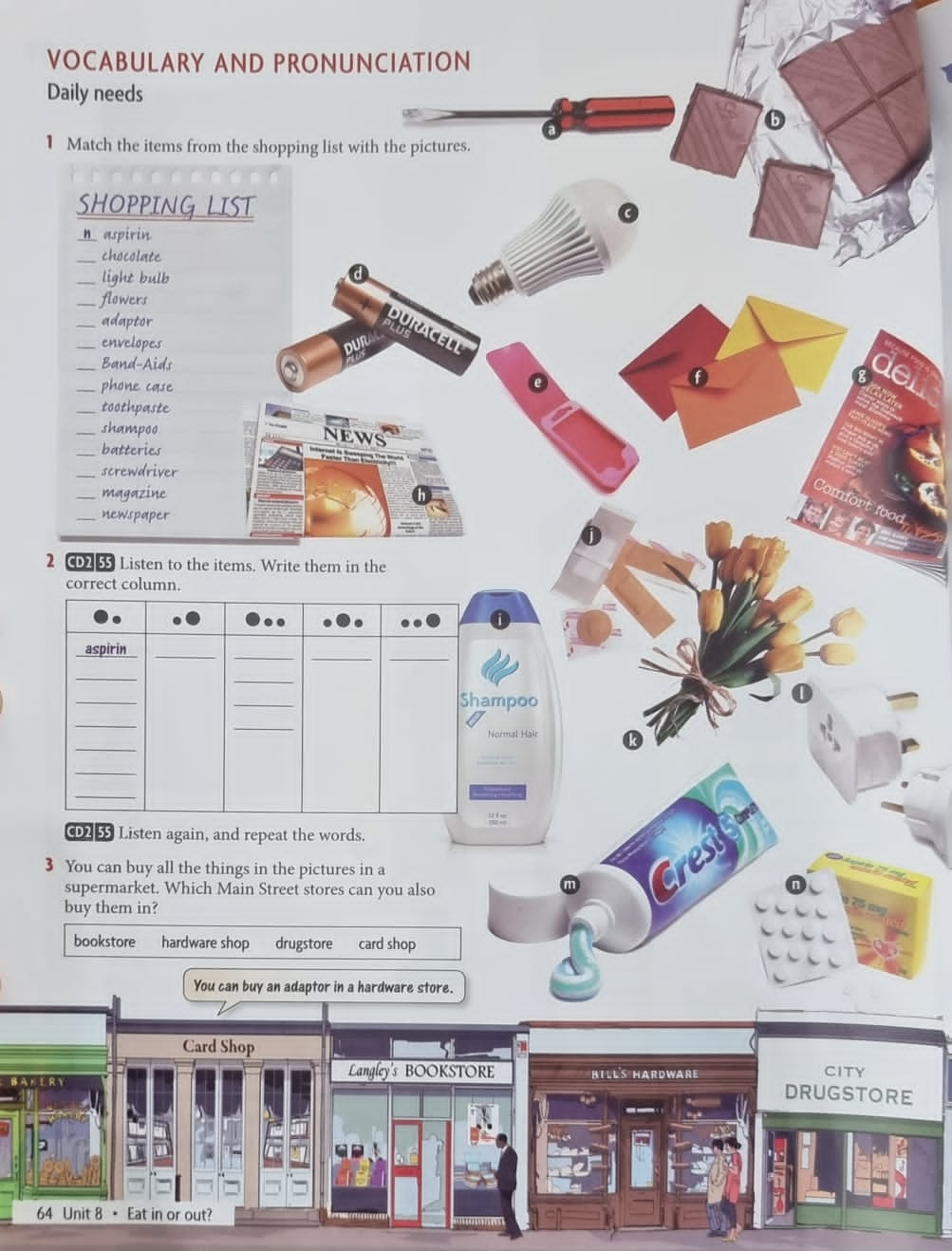 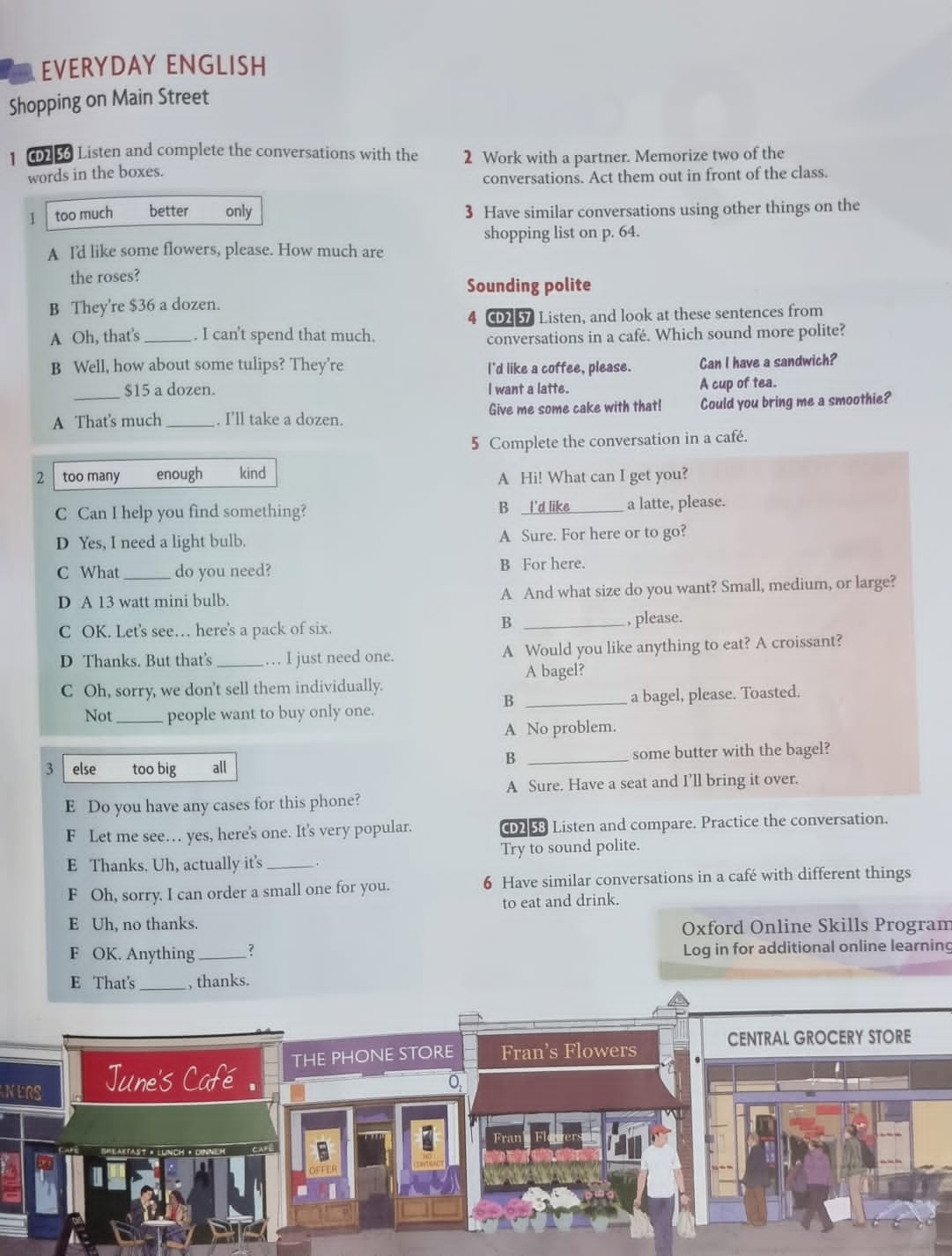 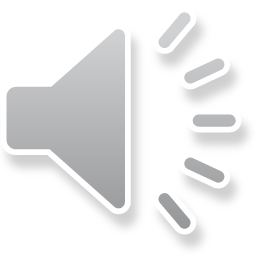 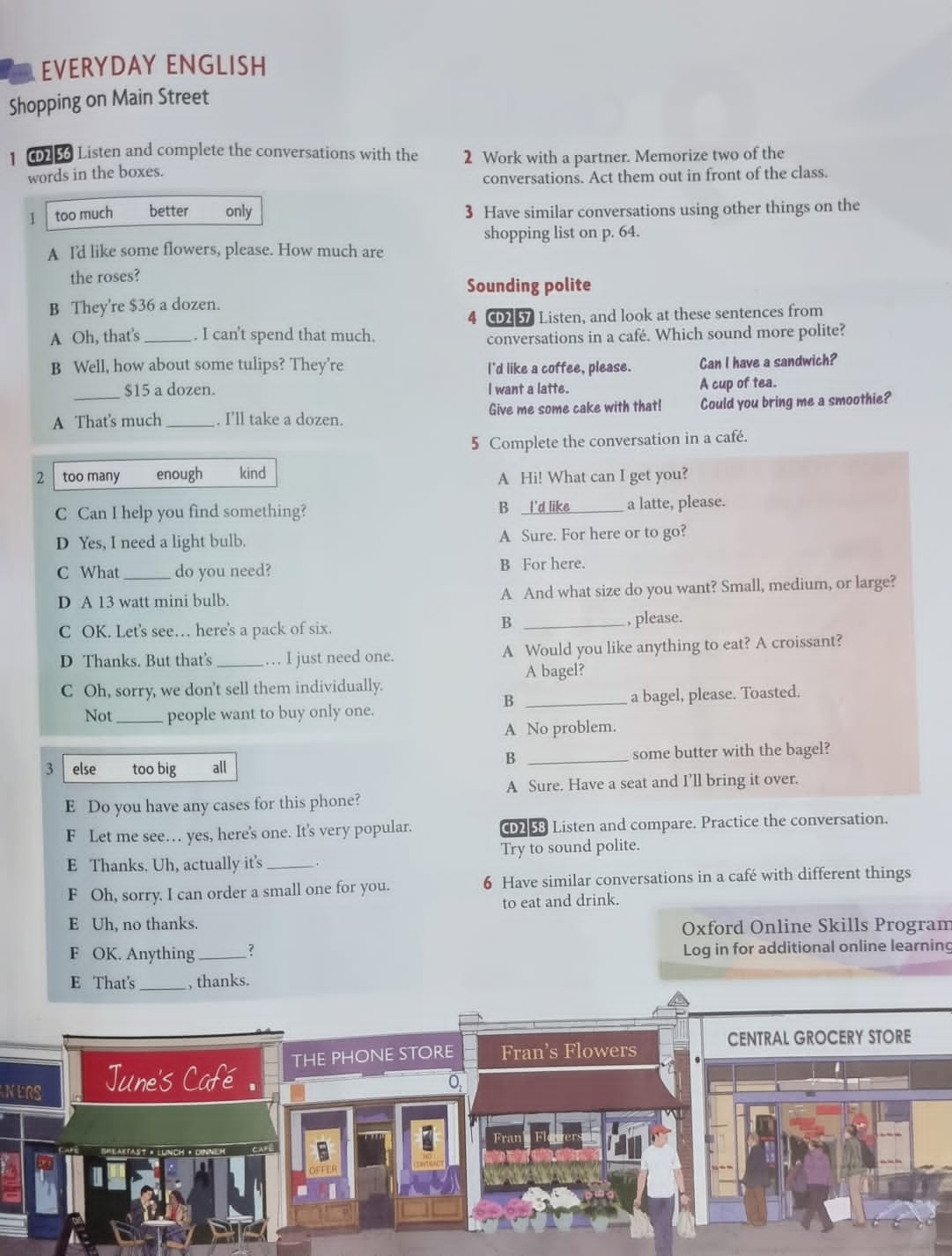 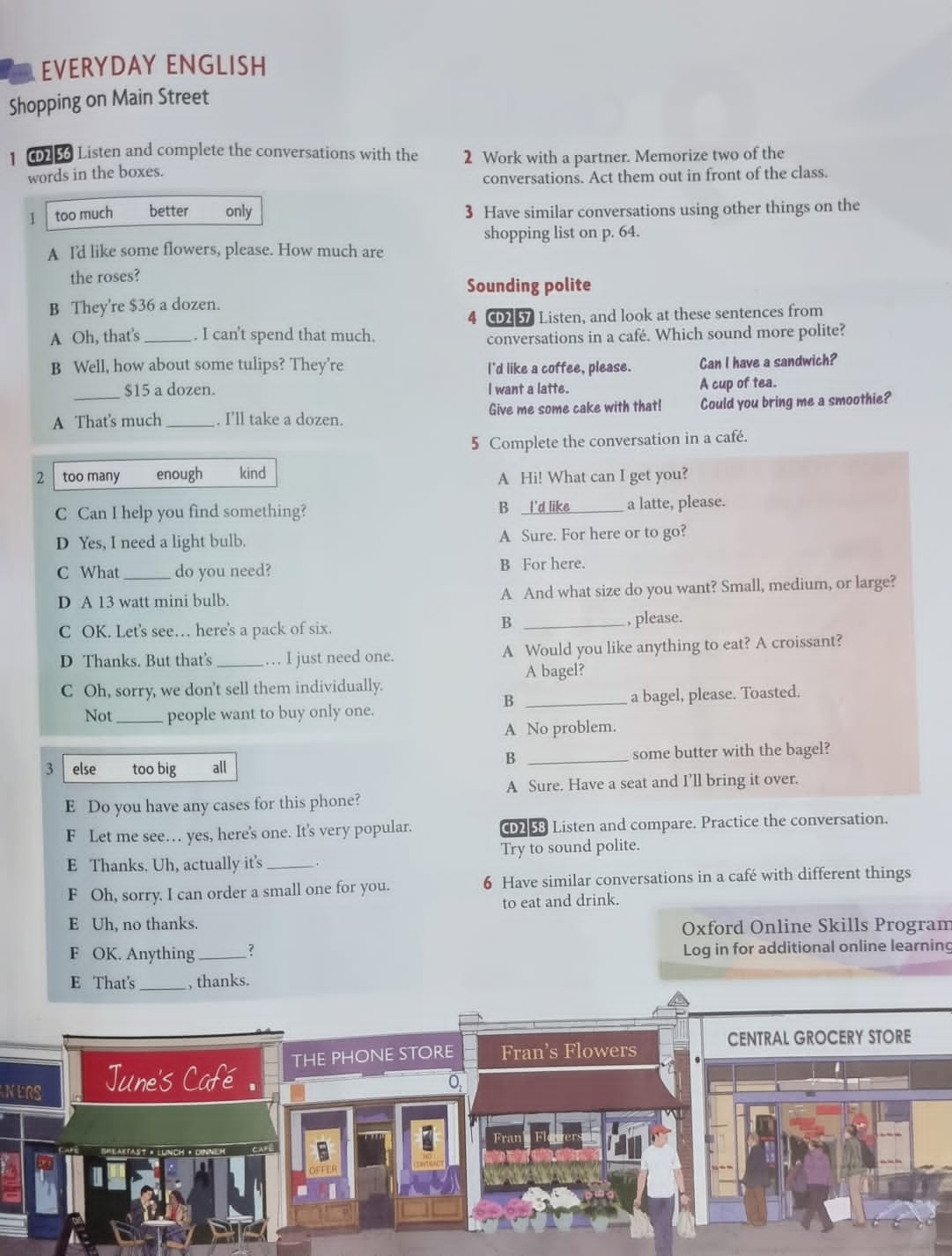 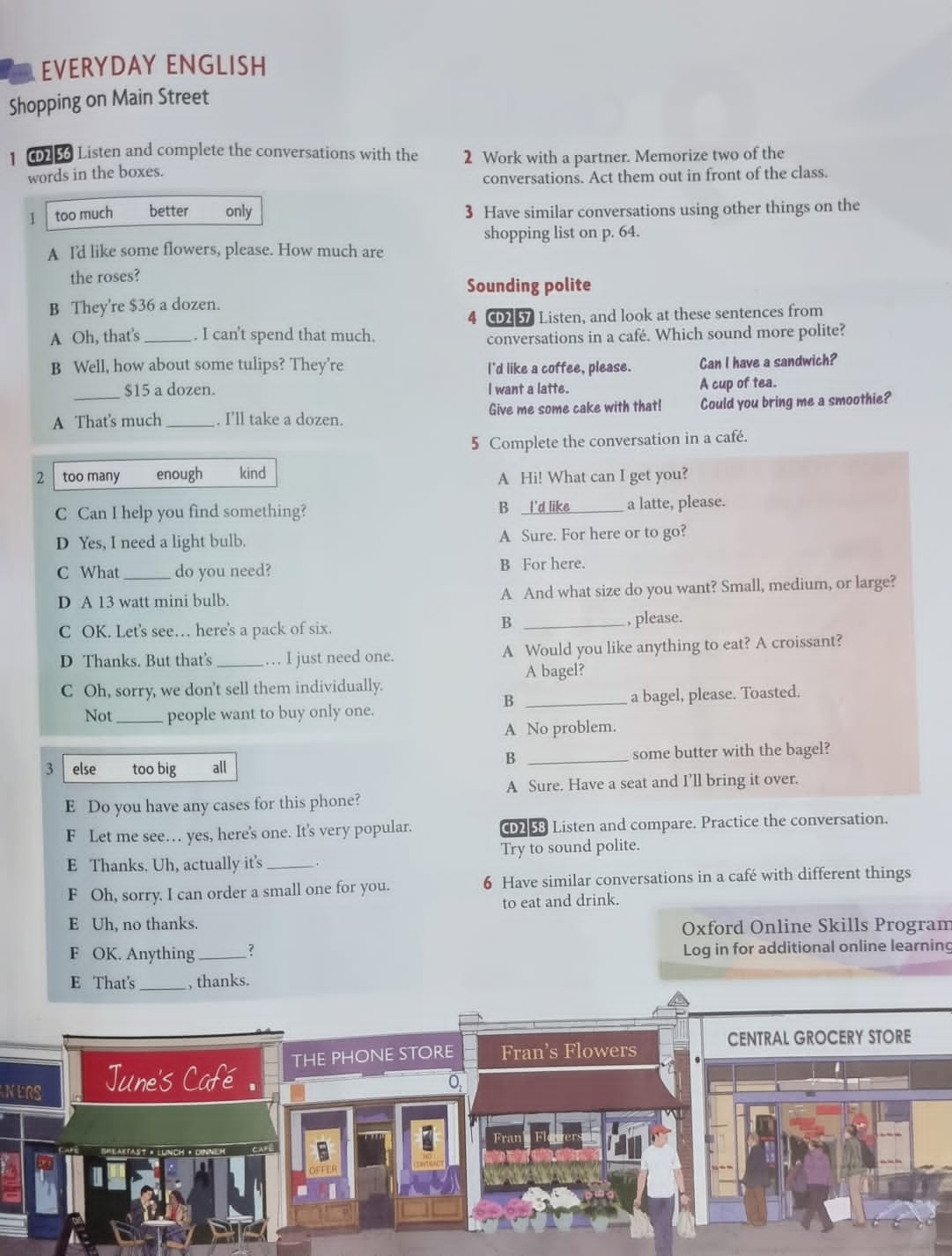 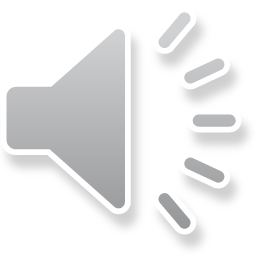 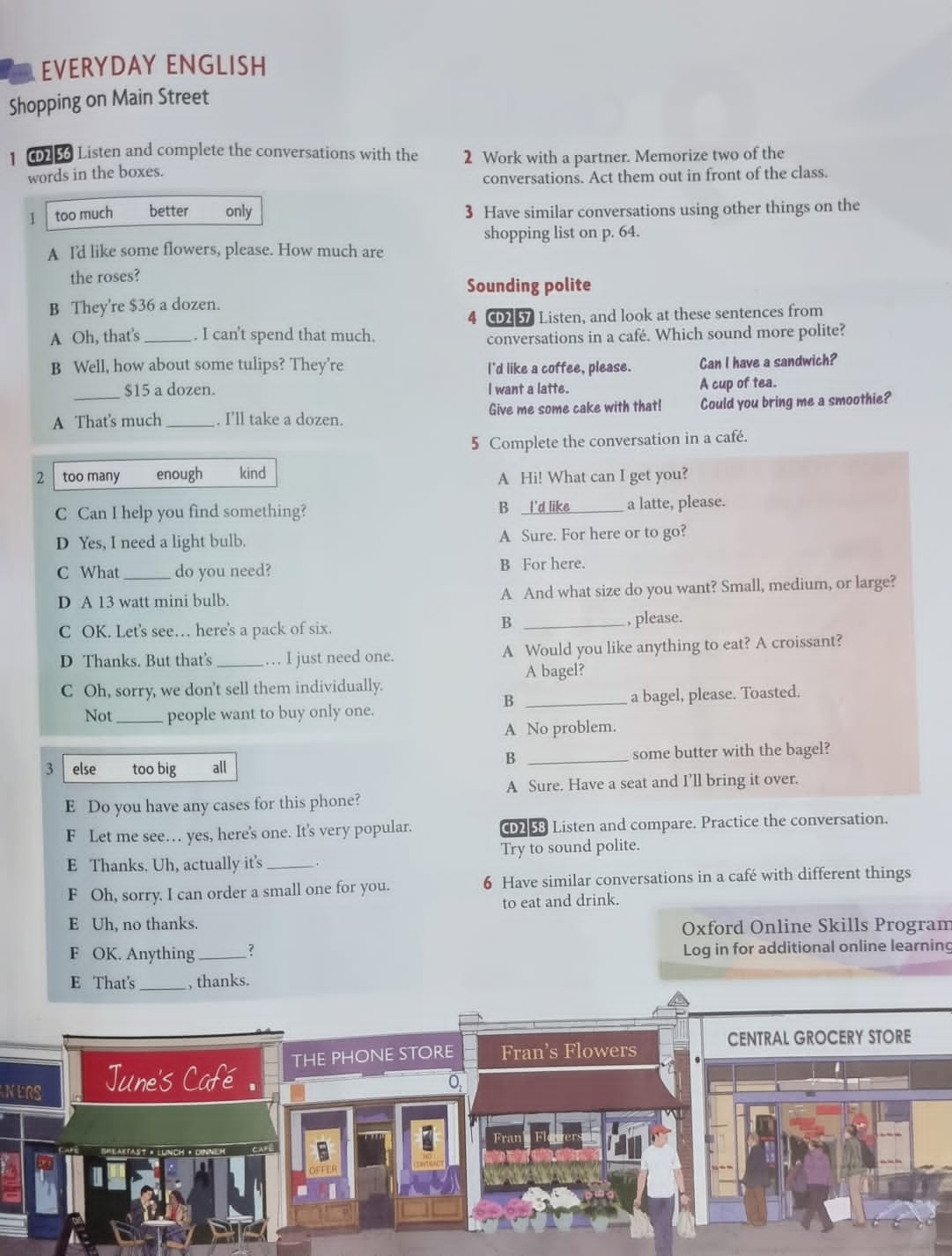 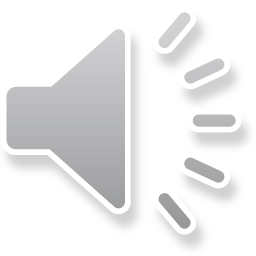 Role-play conversation
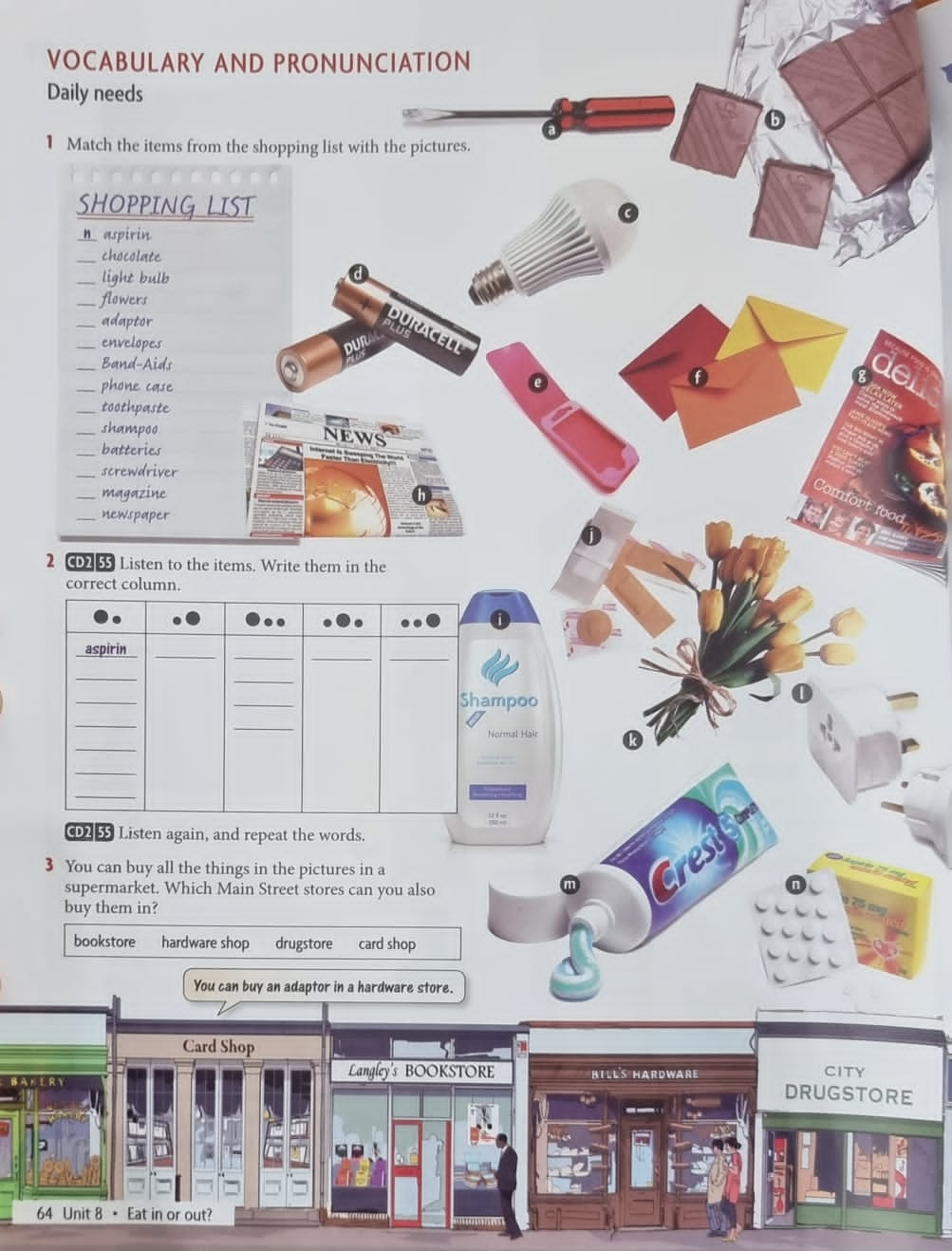 Work in pairs A and B
A is (seller/salesman) and B is (a costumer/client).
You went shopping and you want to buy some items for home.
Use the vocabulary for shopping.
Practice the phrases to ask for things politely.
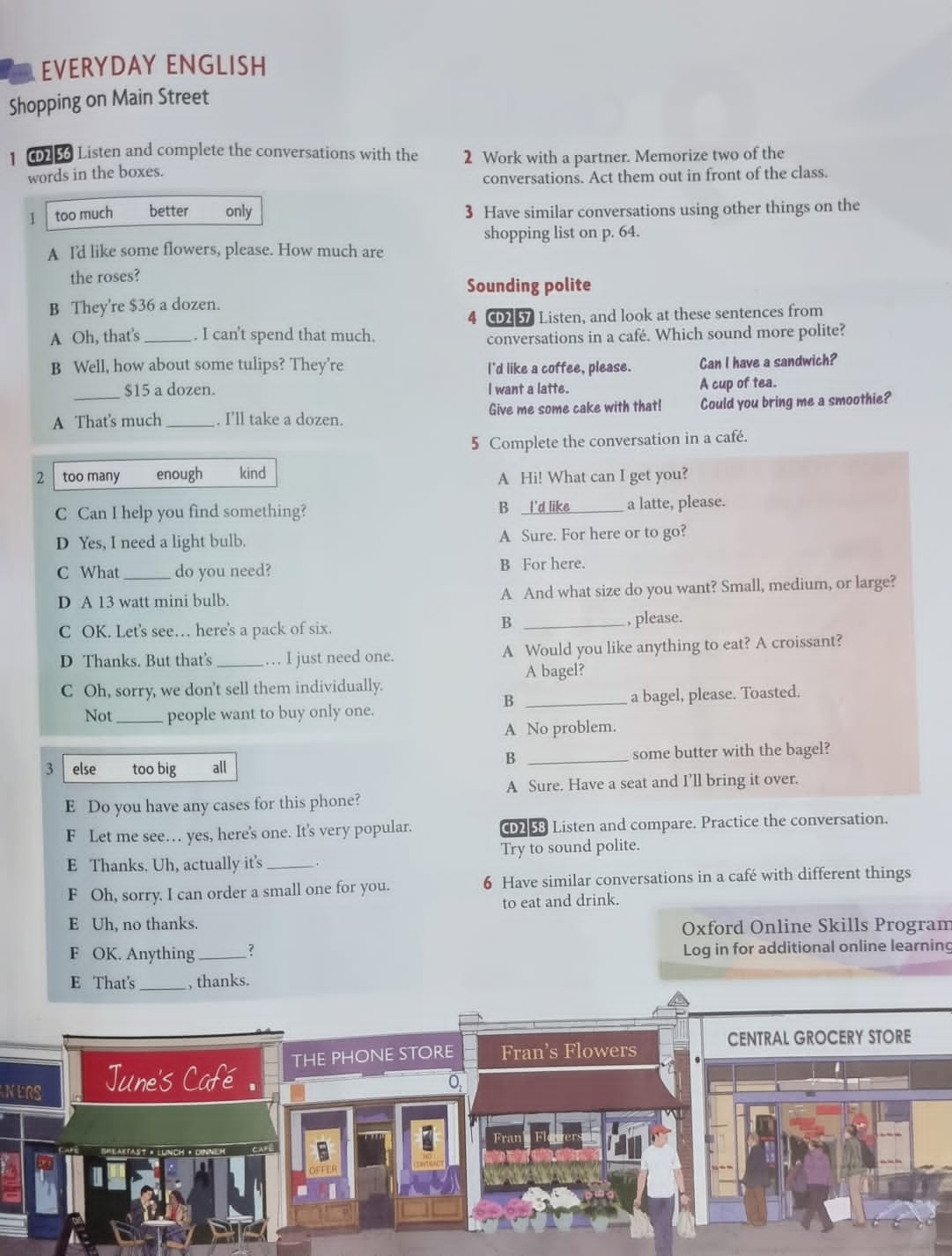